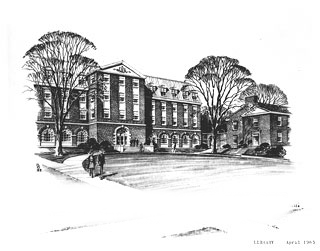 lib.unb.ca
Avoiding Plagiarism
Barry Cull, Information Services Librarian Harriet Irving LibraryJanuary 2011
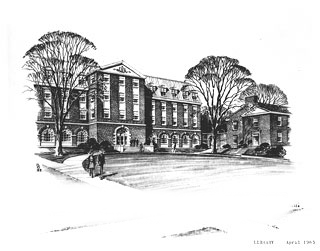 lib.unb.ca
At the end of this workshop you should be able to:
Generally know how to avoid plagiarism in essays and other writing assignments.

Understand the general conventions of academic citation.
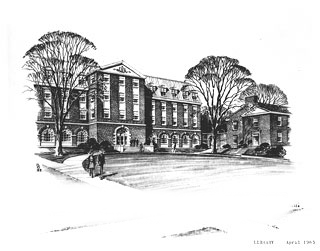 lib.unb.ca
Plagiarism happens at university and beyond.Doesn’t everybody do it?
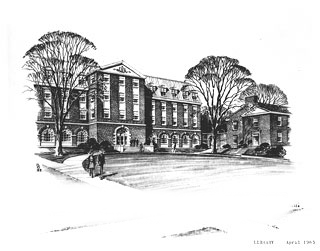 lib.unb.ca
“If I have seen furtherit is by standing on the shoulders of giants.”
Isaac Newton, letter to Robert Hooke, 
  5 February 1676
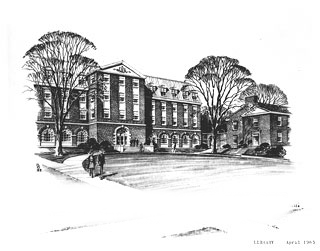 lib.unb.ca
New discoveries are usually built upon the work of previous researchers.
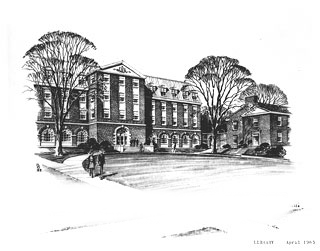 lib.unb.ca
“If you steal from one author, it’s plagiarism; if you steal from many, it’s research.”
Wilson Mizner (1876–1933), U.S. dramatist
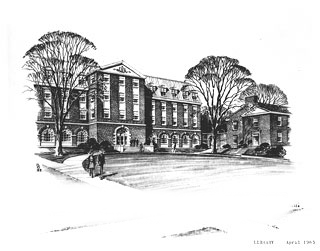 lib.unb.ca
But is it really “stealing” when you are doing research?
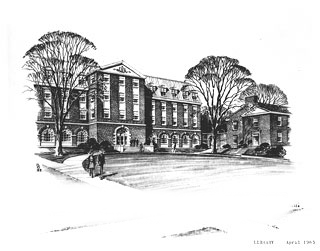 lib.unb.ca
Yes, it is theft. It is also academic fraud. Specifically, it is plagiarism, unless you give credit to those authors whose works you use.
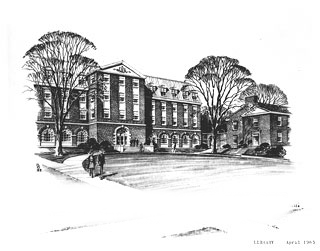 lib.unb.ca
“If you steal from one author, it’s plagiarism; if you steal from [refer to] many, it’s research.”
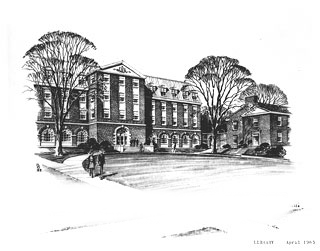 lib.unb.ca
According to the Oxford English Dictionary, to plagiarize is “to take and use as one's own (the thoughts, writings, or inventions of another person).”
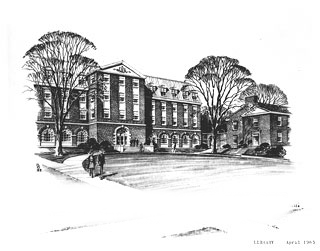 lib.unb.ca
The UNB Undergraduate Calendar defines it as including the following: “1. Quoting verbatim or almost verbatim from a source (such as copyrighted material, notes, letters, business entries, computer materials, etc.) without acknowledgment; 2. Adopting someone else's line of thought, argument, arrangement, or supporting evidence (such as, for example, statistics, bibliographies, etc.) without indicating such dependence; 3. Submitting someone else's work, in whatever form (film, workbook, artwork, computer materials, etc.) without acknowledgment; 4. Knowingly representing as one's own work any idea of another.”
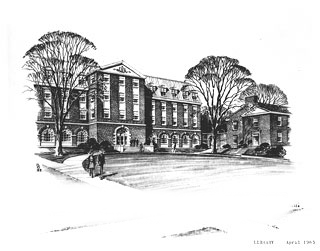 lib.unb.ca
To summarize, in academic writing, if you:(1.) copy or paraphrase another person's words, or (2.) adopt their ideas or data, without giving credit by citing the source, then you are plagiarizing—whether you had intendedto cheat or not.
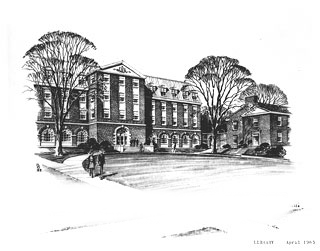 lib.unb.ca
There are four major standard citation styles: 	APA: social sciences, and beyond	MLA: humanities	Chicago: humanities, especially history	CSE: sciencesOther styles are common in specific disciplines, such as CJCHE and AICHE in chemical engineering.
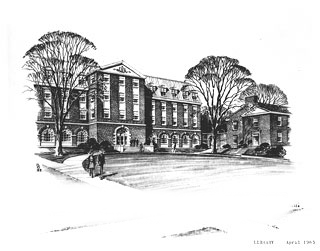 lib.unb.ca
Is avoiding plagiarism the only reason 
why you need to cite sources?
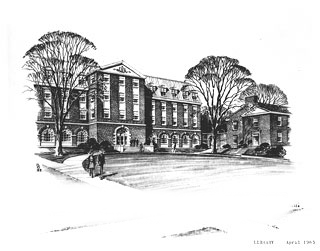 lib.unb.ca
There are three other inter-related reasons why academic authors use citations:

Further reading
Provide evidence
Demonstrate knowledge
	of the literature
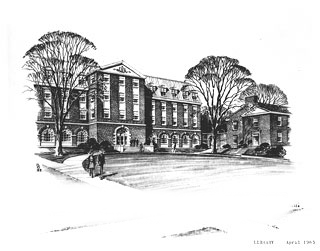 lib.unb.ca
Why are there standard citation styles?
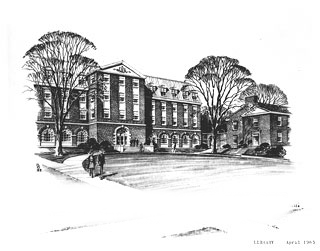 lib.unb.ca
To allow another person to 
quickly locate your sources.
And to indicate:1 – Type of source  2 – Point in time accessed
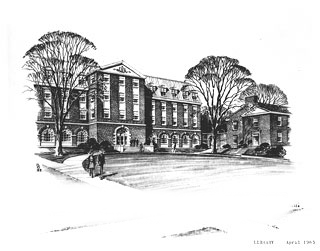 lib.unb.ca
APA uses the author-date in-text citation method (Kirsh, 2006, p.550). An alphabetical reference list appears at the end of your paper:
References
Kirsh, S. J. (2006). Cartoon violence and aggression in 	youth. Aggression and Violent Behavior, 11(6), 	547-557. doi:10.1016/j.avb.2005.10.002
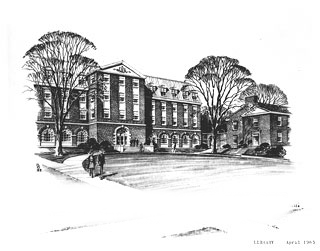 lib.unb.ca
Avoiding Plagiarism Exercise: APA In-Text Citations
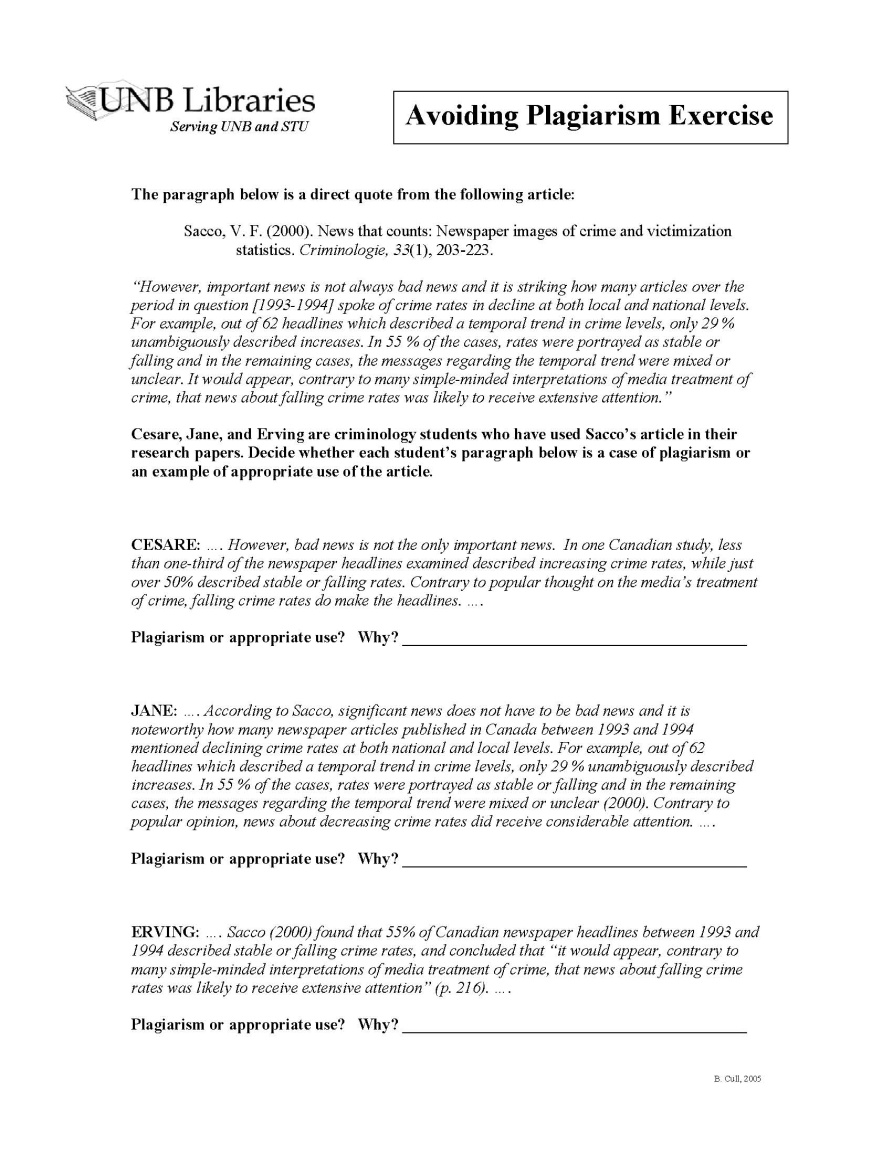 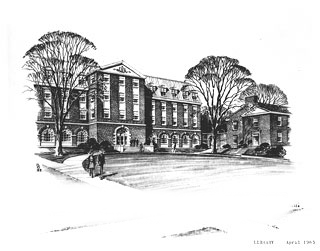 lib.unb.ca
For standard styles, the library provides:
Websites/handouts on reference lists & in-text citations, with examples
Copies of the citation manuals for reference: APA Publication Manual (6th Edition)		HIL-REFDSK 		ENG-REF 		SCI-REF 		BF76.7 .P83 2010
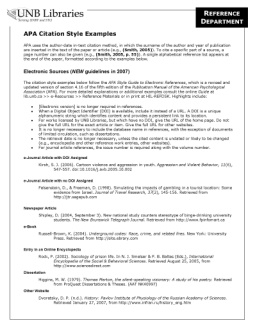 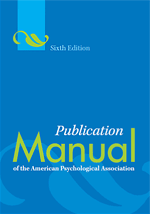 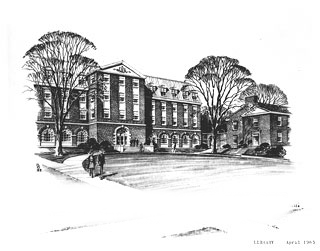 lib.unb.ca
“If we want to understand how it is that people design skyscrapers, or write music, or write a New York Times best seller, I think we need to acknowledge that nothing we design is ever truly novel—every creative effort contains vestiges of what we have experienced in the past.”
Richard L. Marsh, University of Georgia
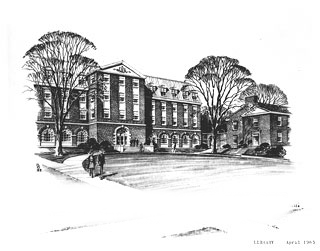 lib.unb.ca
Are there no original thoughts?
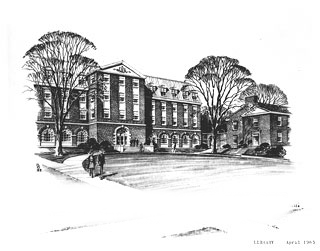 lib.unb.ca
Yes, but your thoughts are often influenced by ideas you have previously encountered.
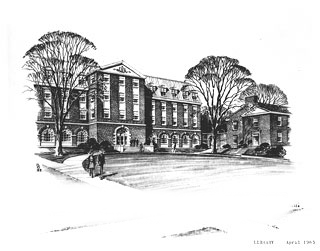 lib.unb.ca
So do we need to worry about things we previously read, but that we forgot we read?
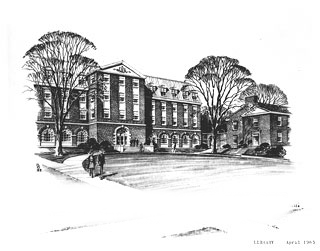 lib.unb.ca
No, just keep track of sources during your research.
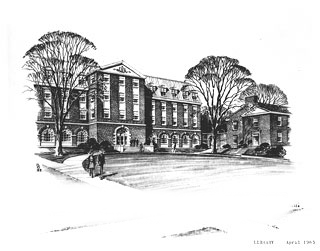 lib.unb.ca
Tools to keep track of sources, and automatically create standard citations:- RefWorks - Zotero  (Firefox browser extension)- MS Word’s Citations & Bibliography feature- QuickBib (only available via the library’s CSA Illumina journal article databases)
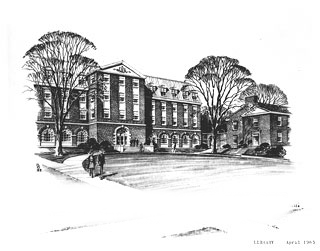 lib.unb.ca
Always double-check automatically- generated bibliographies using an examples website or style manual!
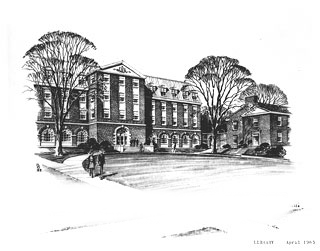 lib.unb.ca
Some Final Tips for Avoiding Plagiarism…
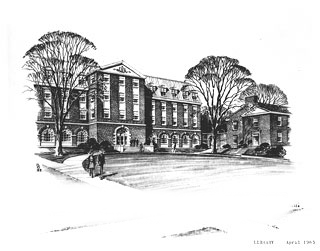 lib.unb.ca
1: Start your research early.
[Speaker Notes: Expect the library research process for most research papers to take much longer than the writing process.]
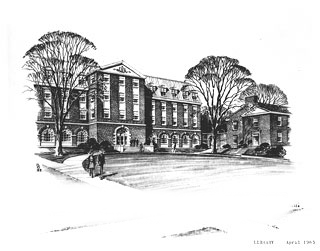 lib.unb.ca
2: Get full citations when doing research.
[Speaker Notes: Be sure you have all the bibliographic details (title, author, journal title, volume, issue, pages, etc.) when printing or emailing source documents, or when taking notes.]
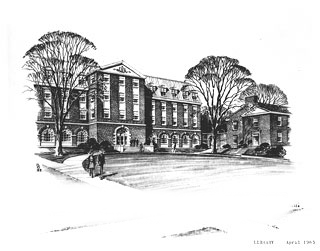 lib.unb.ca
3: Paraphrase properly.
[Speaker Notes: If you summarize a passage of text, use your own words, and cite the source. Only use quotation marks for verbatim quotes.]
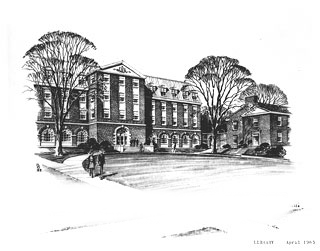 lib.unb.ca
4: Cite any text copied word-for-word, and use quotation marks.
[Speaker Notes: If you summarize a passage of text, use your own words, and cite the source. Only use quotation marks for verbatim quotes.]
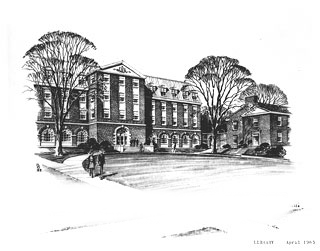 lib.unb.ca
5: Use paraphrases and quotes sparingly.
[Speaker Notes: Avoid citing secondary sources that do not add weight to your own argument.]
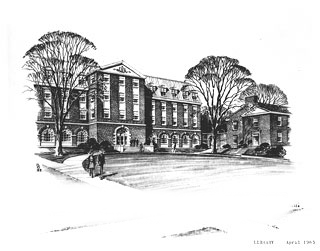 lib.unb.ca
6: Do not cite “common knowledge”.
[Speaker Notes: Avoid citing secondary sources that do not add weight to your own argument.]
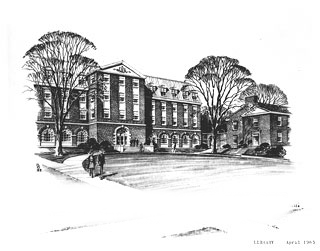 lib.unb.ca
7: For specific help, visit the Writing Centre.
[Speaker Notes: Avoid citing secondary sources that do not add weight to your own argument.]
For more information see:
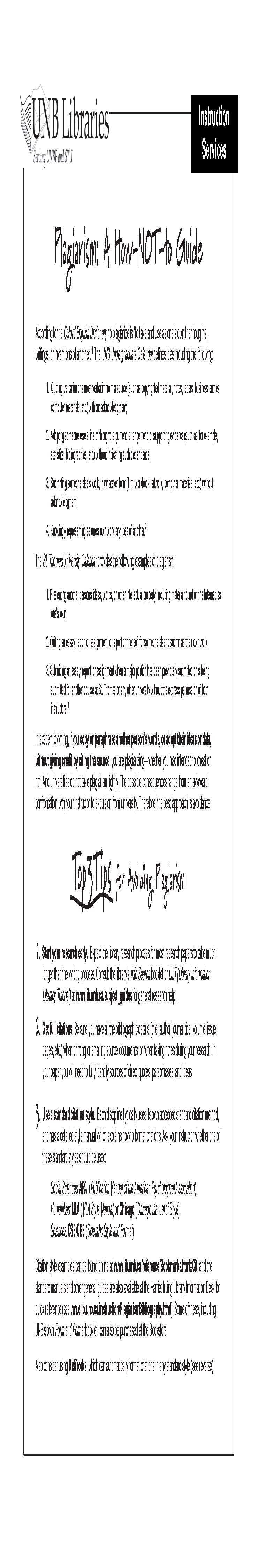 Plagiarism: A How-NOT-to Guide
lib.unb.ca/research/Plagiarism.html
Recommended academic writing handbooks:
lib.unb.ca/research/PlagiarismBibliography.html